MIS Student Success & Support Programs (3SP): Reporting Counseling/Advising &Education Planning Services at Foothill College
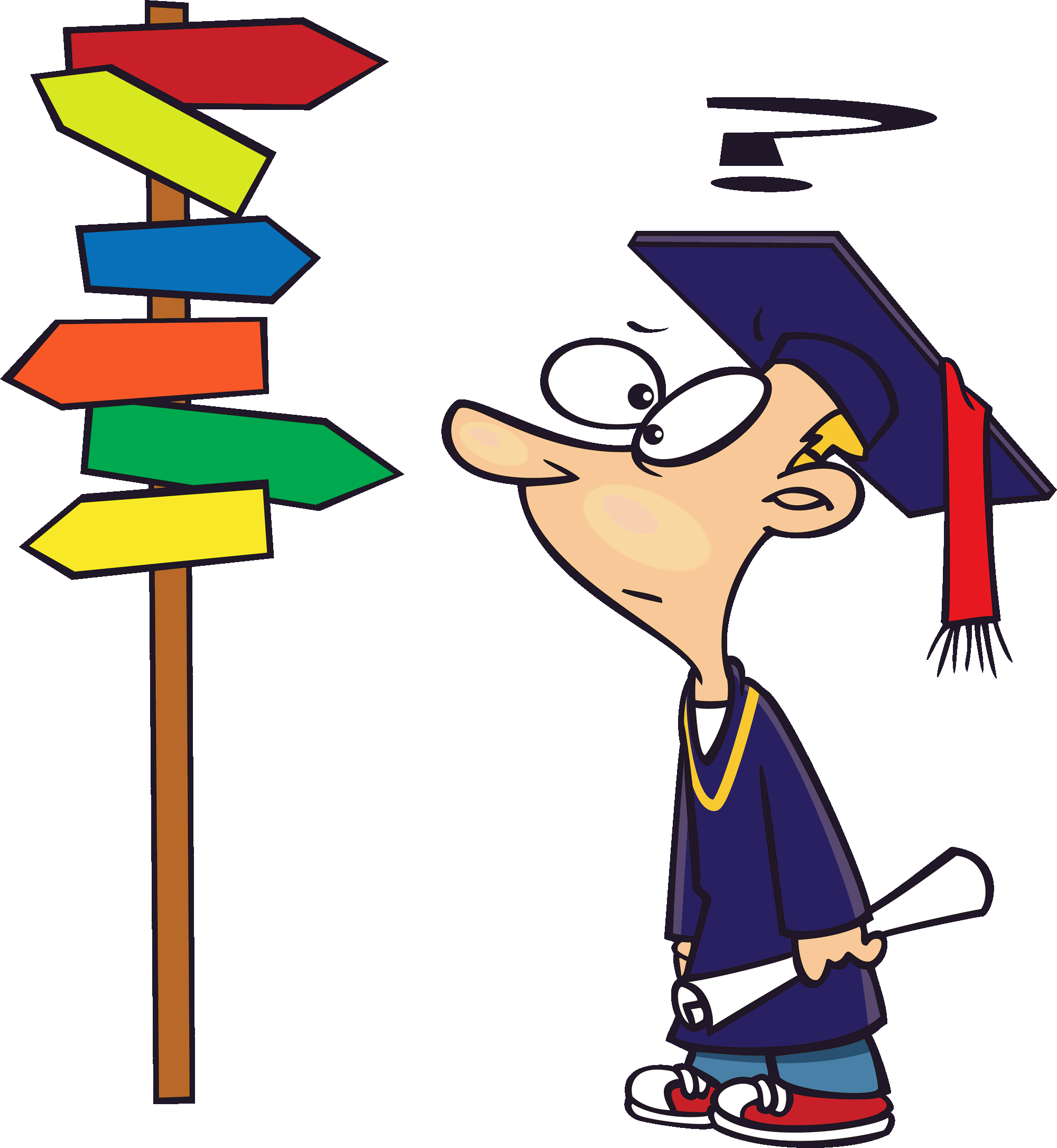 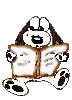 Lourdes del Rio-Parent, PhD
Office of Institutional Research & Planning, FHDA
3SP Core Services
Orientation: Academic expectations; key information to succeed in college
Data sources: Course enrollment, SOAR
Assessment for Placement: Basic Skills (Math, English, ESL)
Data sources: Placement /Test codes (SOATEST)
Counseling, Advising, and Education Planning Services
Data sources: SARS, Degree Works
Follow-up: Emphasis on at-risk students
Data sources: SARS, Degree Works
MIS SS (Student Success) Report
Documenting and Reporting for MIS (e.g., 3SP Services)
Documenting and Reporting 3SP Services
MIS clients (e.g., counselor) are the experts as it relates to identifying services
MIS coordinator tracks the data with the help of the MIS clients and according to report specifications.
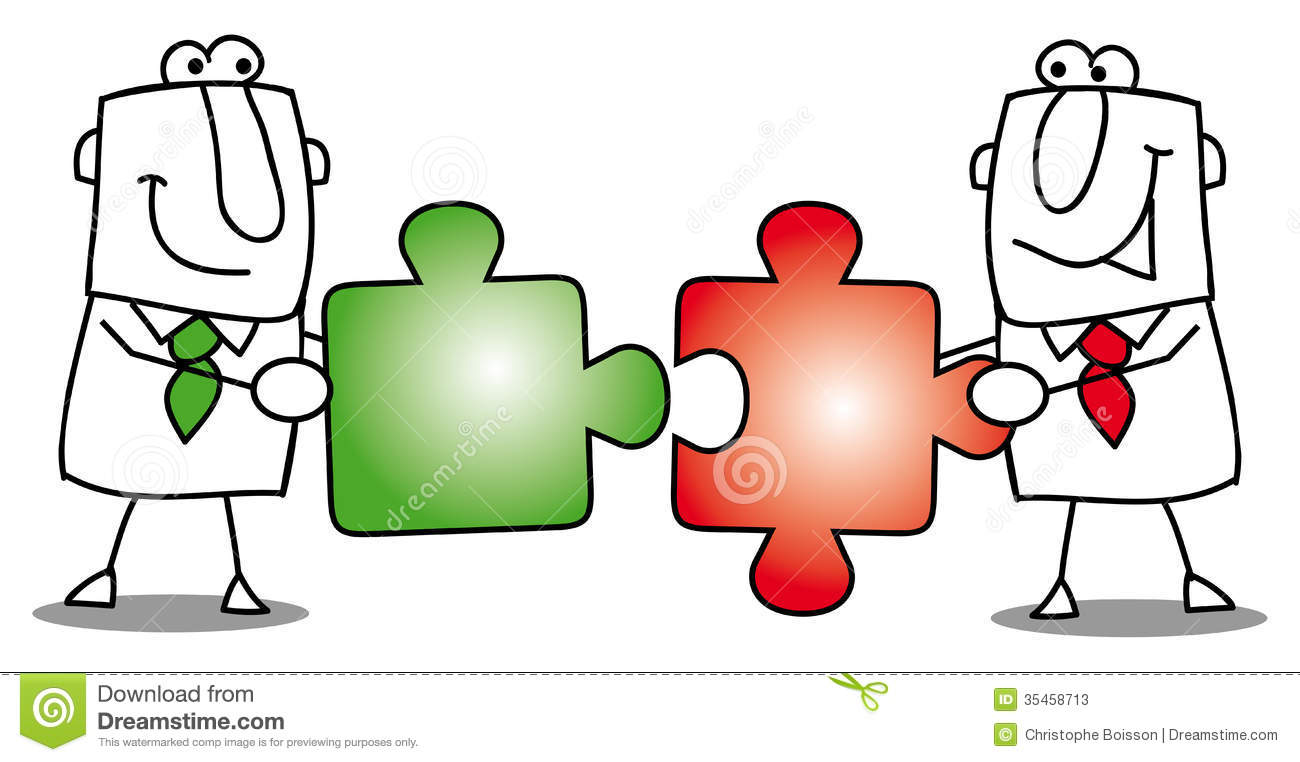 Documenting Counseling & Advising: SARS
Funding
Counseling/Advising Services: based on annual headcount for credit students; CA residents (15%*)
Academic Probation/Dismissal: based on term headcount for credit students; CA residents (15%*)
Other follow-ups:  based on term headcount for credit students; CA residents (5%*)

Research versus MIS reporting

SARS Reason codes identify the type of service 
Counseling/Advising
Probation
Follow-up (follow-up services related to orientation, placement, education planning, counseling/advising)


*% of 3SP allocation for services provided (60% of total funds for services provided).
SARS: Summer 2015 Student Headcount by Location
Counseling Center: 1,521 
EOPS Department: 240
Disability Resource Center: 156 
Transfer Center: 303 
Career: 4
SARS Counseling Center: Summer 2015 Headcount by Reason
MIS SS08-Counseling/Advising Data : 
Advising: 726 (48%)
Transfer Counseling: 329 (22%)
A Telephone Appointment: 200 (13%)
Career Counseling: 151 (10%)
Appointment for Bio/Health Programs: 132 (9%)
Choose Major: 90 (6%)
Personal Counseling: 83 (5%)
TAA/TAP/TAG: 64 (4%)
Veteran Advising: 4 (< 1%)
Choose  Classes:	1 (< 1%)

Total headcount for summer 2015 (July 1st to August 31st) 1,521
SARS Counseling Center: Summer 2015 Headcount by Reason (cont.)
SS10-Probation:
Probation/Disqualification: 57 (4%)

SS11-2 Follow-up Assessment for Placement:
Transcript Evaluation: 153 (10%)
Petition for degree or certificate:  74 (5%)
Assessment Test Results: 1 (< 1%)
Career Counseling: 1 (< 1%)
Test Corrections: 1 (< 1%)

SS11-3 Follow-up Education Plan Development
Create Educational Plan: 563 (37%)
Petition for over 120 units-Financial Aid Ed Plan: 53 (3%)
Create Educational Plan:1 (< 1%)

Total headcount for summer 2015 (July 1st to August 31st) 1,521
Degree Works: Education Planning Services
Title 5 § 55524. Student Educational Plan.
Abbreviated: One to two terms in length; designed to meet the immediate needs of students for whom a comprehensive plan is not appropriate [at the time].
Comprehensive: Takes into account a student’s interests, skills, career and education goals, major, potential transfer institutions, and the steps the student needs to take on their educational path to complete their identified course of study. The comprehensive plan helps the student achieve their course of study. The comprehensive plan includes, but is not limited to, addressing the education goal and course of study requirements, such as the requirements for the major, transfer, certificate, program, applicable course prerequisites or co-requisites, the need for basic skills, assessment for placement results, and the need for referral to other support and instructional services as appropriate.
Degree Works: Education Planning Services (cont.)
Funding/Reporting Issues
Abbreviated: 10%
Comprehensive: 35%
It is OK to develop both types of plan during the same term
For comprehensive: must have a declared major
Student contract in EOPS/DSPS/CalWorks counts as abbreviated (It is assumed students develop the plan during the first term.)
Once per college attendance (1 abbreviated; 1 comprehensive)
Once an abbreviated and/or a comprehensive education plan is developed, revisions are reported in SS11-3 (follow-up education plan development)
Implication: Reach out to new students
Degree Works: Education Planning Services (cont.)
Summer 2015 Student Headcount by Education Plan Type
Before taking into account plans previously developed/reported
Abbreviated: 983
Comprehensive: 1,006
After taking into account plans previously developed/reported
Abbreviated: 777 (-206, 17% decline)
Comprehensive: 687 (-319, 32% decline)
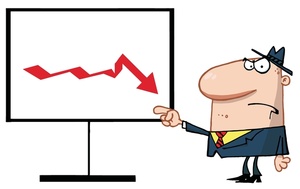 Degree Works: Abbreviated
Degree Works: Comprehensive
Degree Works: Issues, Obsolete
Degree Works: Issues, Comprehensive, but Undecided
Degree Works: Issues, Discrepancies for Classes & Terms
Degree Works: Issues, Discrepancies for Classes & Terms (cont.)